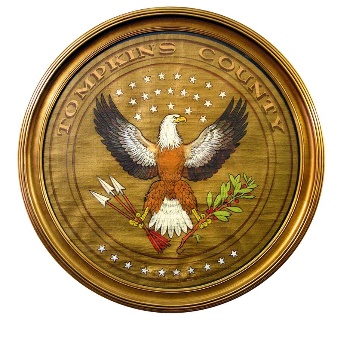 Tompkins County
County Attorney
2020 Budget Presentation
1
Recommended Budget
2
Major Influences
Amount of litigation
Special projects – County Office Building (this year DOT relocation)
Potential impact of Raise the Age and demographics
3
Full-Time Equivalents